Автор: Рогова Н.О., воспитатель МБДОУ д/с №1 «Березка» города Заринска
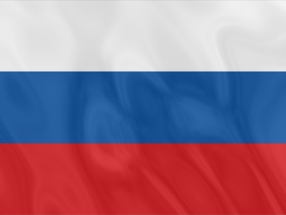 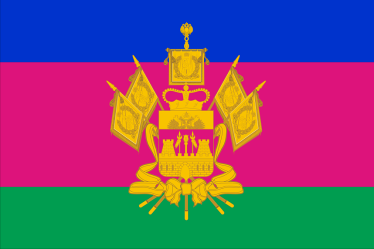 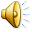 Посмотрите на желтый колосок. Как вы думаете, что он говорит нам?
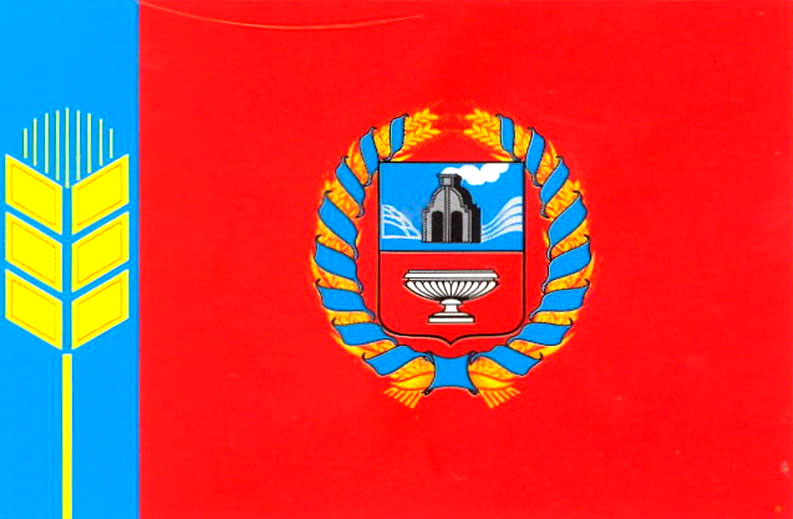 Алтайский край, наш хлебный край!Алтайский край, ты - житница России!Пусть будет щедрым урожай,Ядрёными колосья золотые!
(Николай Крыж «Алтайский край»)
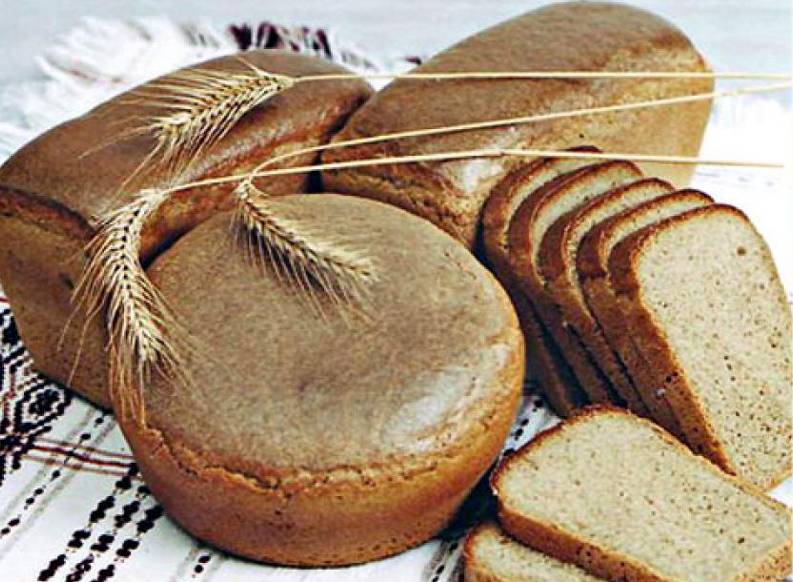 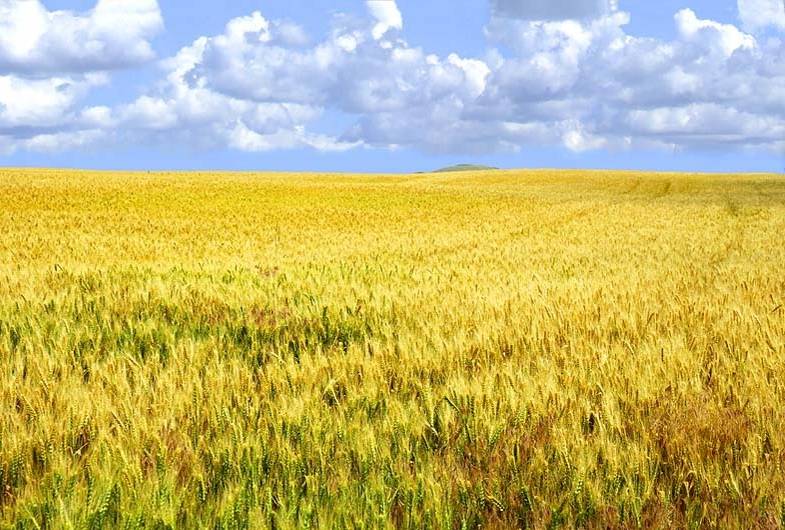 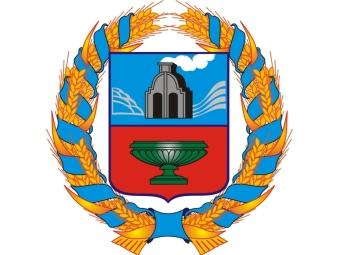 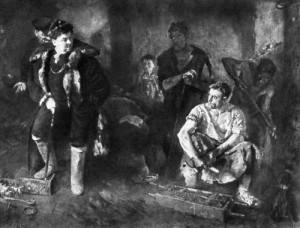 У Демидова в заводеРаботушка тяжела,Ах, работушка тяжела!От виц спинушки болят,Ох, спинушки болят!
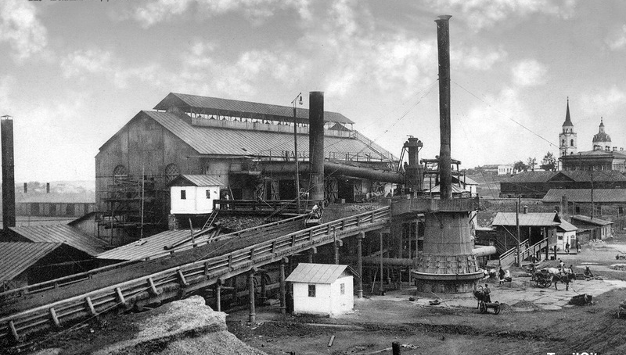 Большая колыванская ваза (иногда называемая в популярных источниках «царицей ваз») из зелёно-волнистой яшмы — произведение камнерезного искусства, экспонирующееся в Государственном Эрмитаже.
Вес каменного изделия составляет 19 тонн. Высота вазы с пьедесталом — 2,57 м, большой диаметр составляет 5,04 м, а малый — 3,22 м. Это самая большая ваза в мире
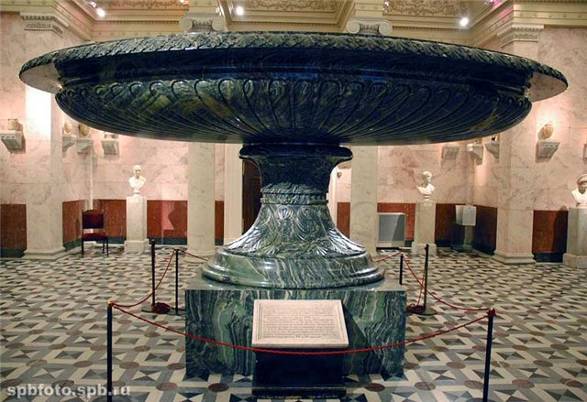 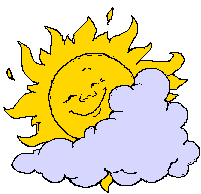 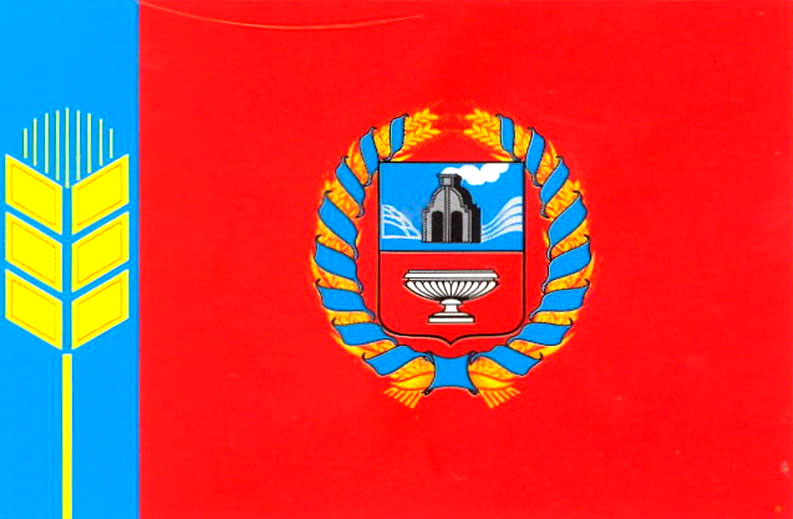